Czym jest Nowy Europejski Bauhaus?
Dr inż. Agnieszka Olszewska-Guizzo, KE,DG-REGIO; NeuroLandscape
Webinarium Komisji Europejskiej i Europejskiego Komitetu Regionów
Polityka miejska w ramach nowych wieloletnich ram finansowych UE - Perspektywa JST zrzeszonych w Stowarzyszeniu Łódzkiego Obszaru Metropolitalnego  /  Łódz, 28 maja 2021
ZAKRES
Transformacja miejsc. To co poza budynkami: przestrzenie miejskie / wiejskie, w których żyjemy i sposób, w jaki ich doświadczamy
Wprowadzenie wymiaru kulturowego do Europejskiego Zielonego Ładu
INTERDYSCYPLINARNOŚĆ I TRANSDYSCYPLINARNOŚĆ

INTEGRACJA 3 GŁÓWNYCH FILARÓW
Zrównoważony rozwój: efektywność energetyczna, obiegowość (ponowne wykorzystanie budynków, materiałów itp.), zazielenianie, połączenie człowieka z naturą
Inkluzywność: społeczności lokalne, współtworzenie, współdecydowanie - dostępność i specjalne potrzeby (starzenie się, niepełnosprawność)
Estetyka: jakość doświadczania zmysłowego,  poczucie miejsca, zdrowie i dobre samopoczucie, kultura i sztuka - jakość życia,
NEB
I-III kwartał 2021
I. FAZA KONCEPCYJNA -zbieranie pomysłów i kształtowanie programu, wykorzystując wiedzę i zaangażowania całej społeczności.
-> Wrzesień 2021:
Wstępne wnioski i idee z fazy projektowania
Ceremonia wręczenia nagród NEB
Ogłoszenie naboru na projekty pilotażowe
-> Grudzień 2021:
Komunikacja dotycząca polityki i finansowania
Kalendarz działań
2021 – 2023
II. DOSTARCZANIE - wspieranie władz miejskich, lokalnych i regionalnych we wspólnym 
projektowaniu i inkubacji projektów pilotażowych; wspieranie innowacji i adaptacji 
ekosystemów przemysłowych; ewolucja sposobu myślenia o transformacji przestrzeni.
2022 – open end
III. ROZPOWSZECHNIANIE - rozpowszechnianie idei NEB, 
zarówno w UE, jak i poza nią.
Kto może wziąć udział?
https://europa.eu/new-european-bauhaus
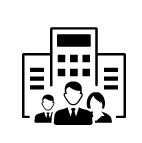 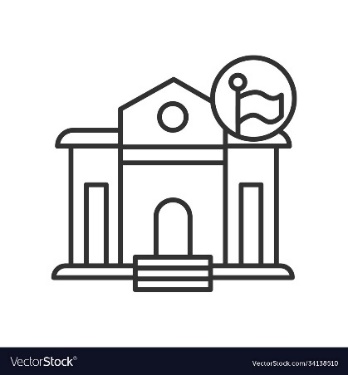 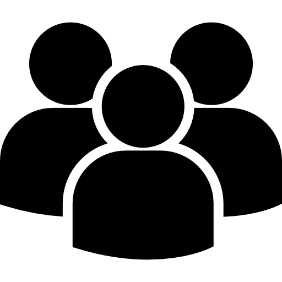 + uczestnicy konkursu
Firmy, eksperci, organizacje, projektanci, jednostki naukowe, stowarzyszenia, społeczności lokalne...
(become a partner)
Każdy może podzielić się pomysłem na inicjatywę poprzez strone internetową (share your views)
Gminy, urzędy miejskie, jednostki samorządowe i ich grupy
(become a partner)
know-how
w fazie II
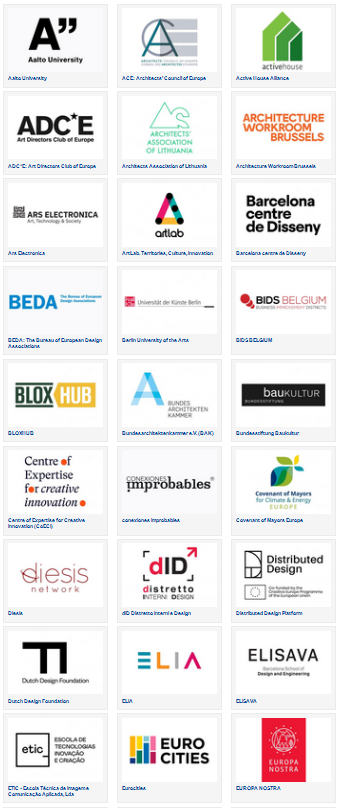 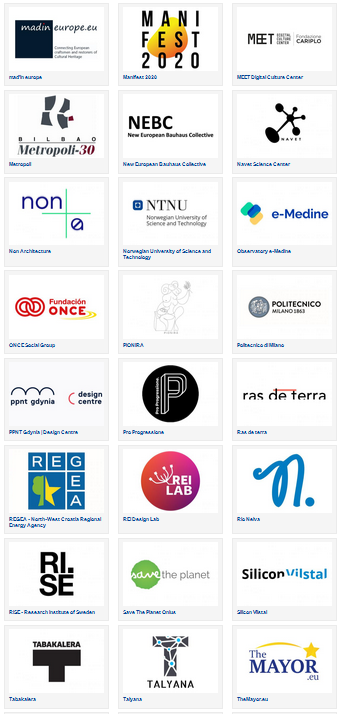 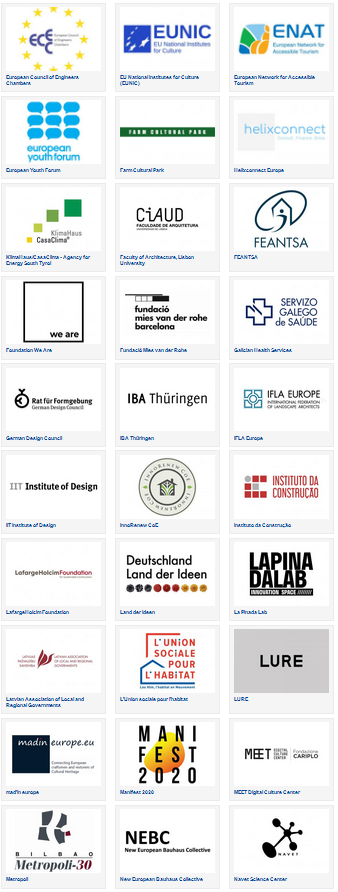 100+ Partnerów


Zobacz ich tutaj:
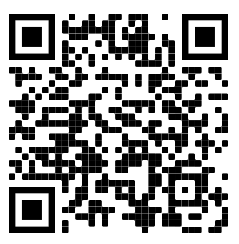 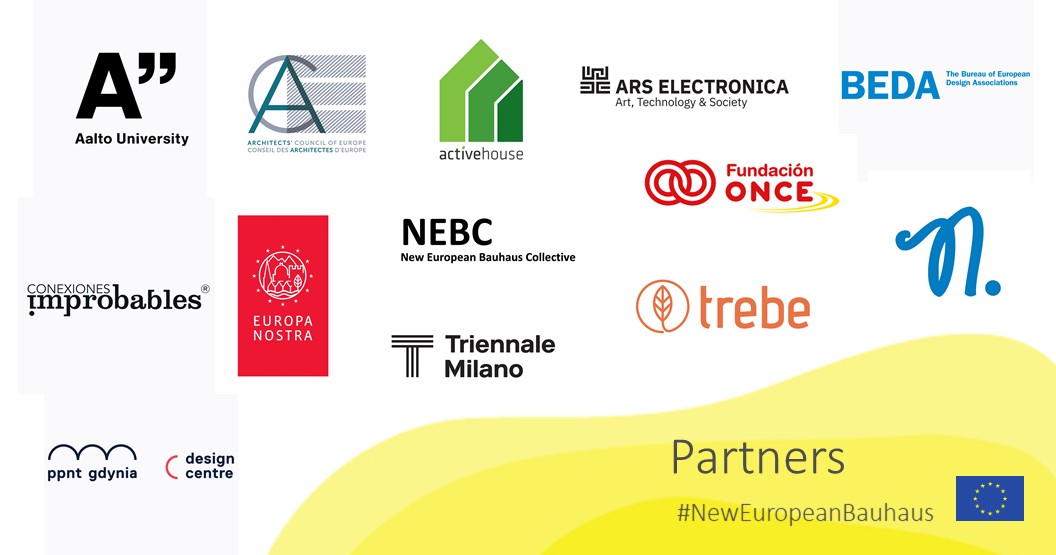 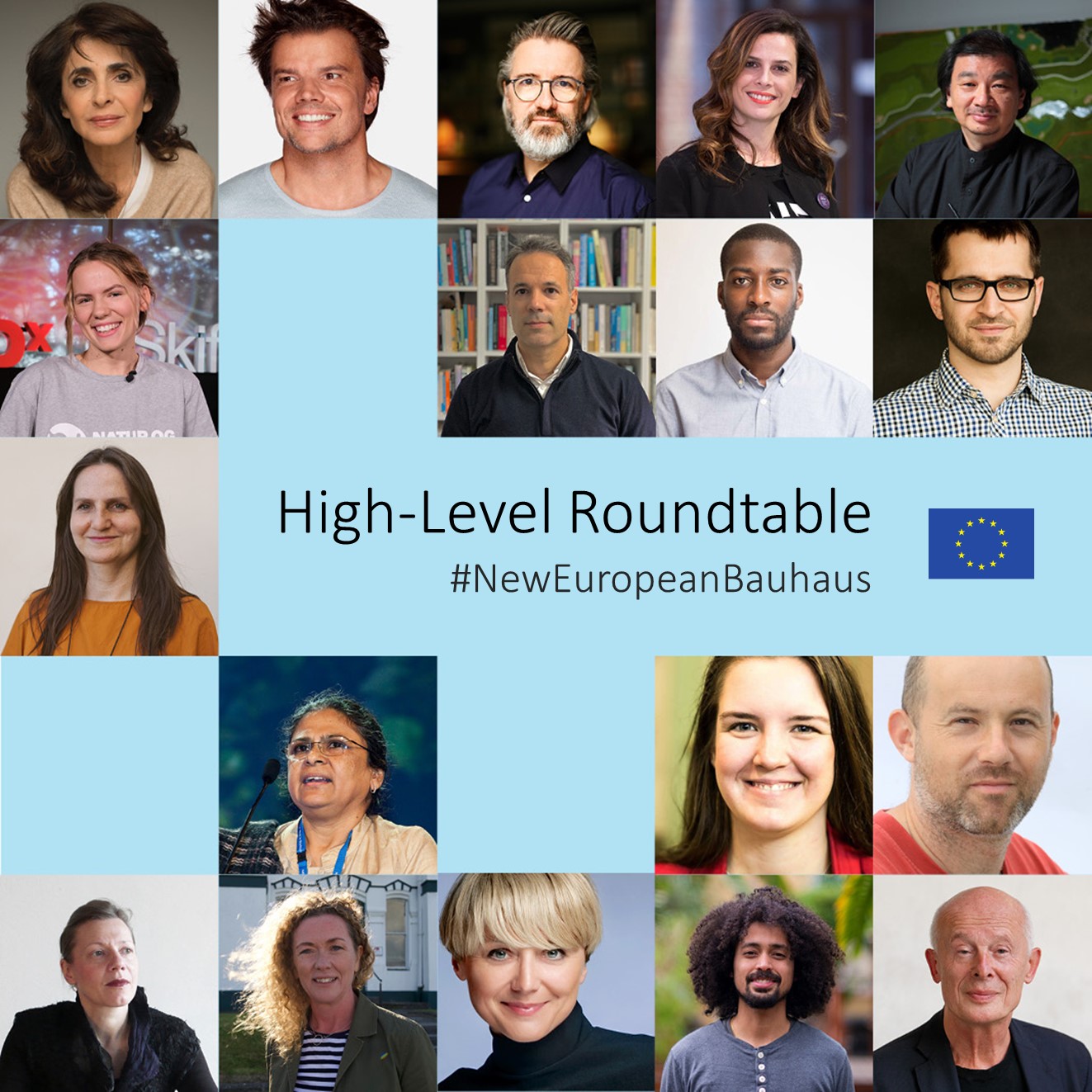 Grupa Ekspertów:
18 członków z dziewięciu kategorii (architektura, projektowanie, cyfryzacja, sztuka i kultura, urbanistyka i władze lokalne, zrównoważona przedsiębiorczość, ekspertyza klimatyczna / nauka, sprawiedliwość społeczna i włączenie społeczne, nextGeneration)
Wybór oparty na równowadze geograficznej, płci i wieku
Półotwarta procedura selekcji
Pierwsze spotkanie w marcu 2021
Zobacz więcej:
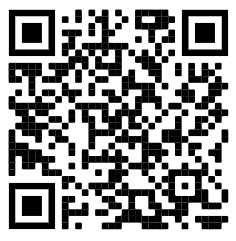 I Faza KoncepcyjnaWstępne obserwacje
Wnioskodawcy: Osoby prywatne; MŚP; organizacje pozarządowe - połowa wywodząca się z sektorów kreatywnych - Wciąż brak równowagi geograficznej
Rozwiązania lokalne / interwencje na małą skalę w celu sprostania globalnym wyzwaniom
 Zintegrowane, multidyscyplinarne inicjatywy
Równowaga między środowiskiem zbudowanym a środowiskiem społeczno-ekonomicznym / kulturowym
Dostęp do sieci, infrastruktur, wiedzy lub uznania instytucjonalnego tak ważnego jak finansowanie
TOP 10+1 Inspiracji
Projekty, które jak dotąd najbardziej zainteresowały opinię publiczną*
Fizyczna przestrzeń w służbie lokalnej społeczności i gospodarki
Budynek szkoły uczący dzieci poszanowania przyrody
Lepsze przestrzenie publiczne dla lepszej jakości życia
Prototyp 1.1 nowych i zrównoważonych form mieszkalnych
Jak natura zaprojektowałaby miasto?
Luksus samowystarczalności
Edukacja multidyscyplinarna dla zrównoważonej i inkluzywnej przyszłości
Eksperymentalna eksploracja bioróżnorodności za pomocą danych
Domowe rolnictwo dla bardziej zrównoważonej przyszłości
Zrównoważona konstrukcja i lepsza jakość doświadczenia 
Ogrody deszczowe dla bezpieczniejszych i odpornych na klimat ulic
*Otrzymały ok. 200 - 300+ wyświetleń w okresie od lutego do marca 2021 r
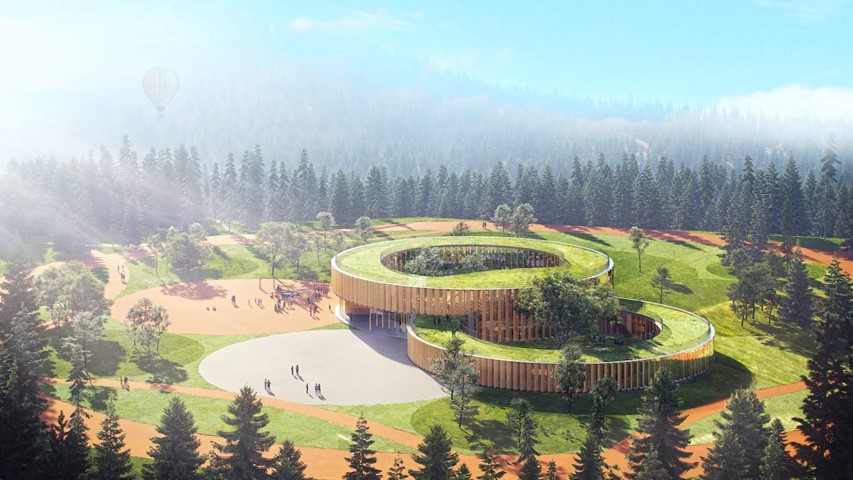 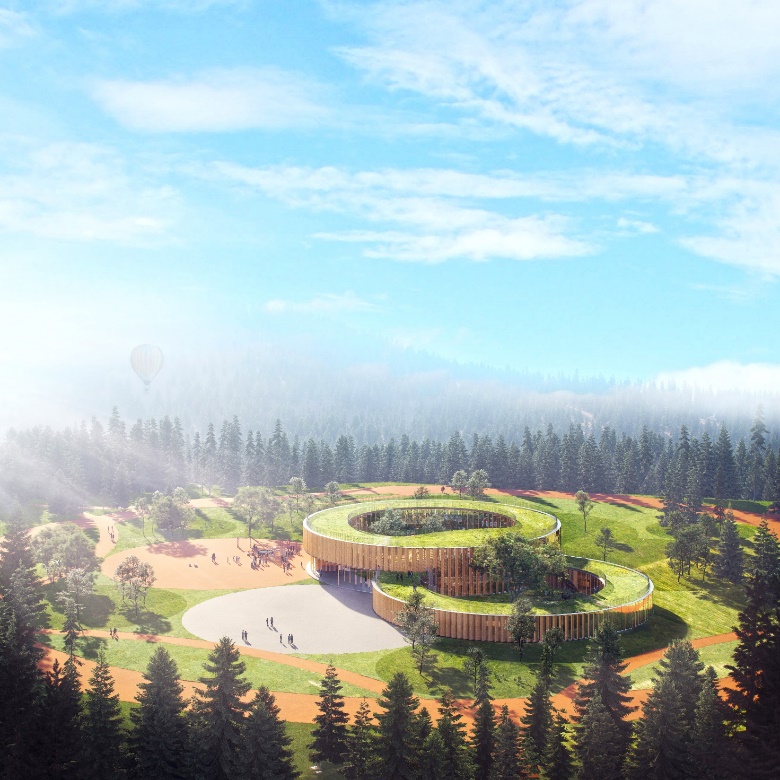 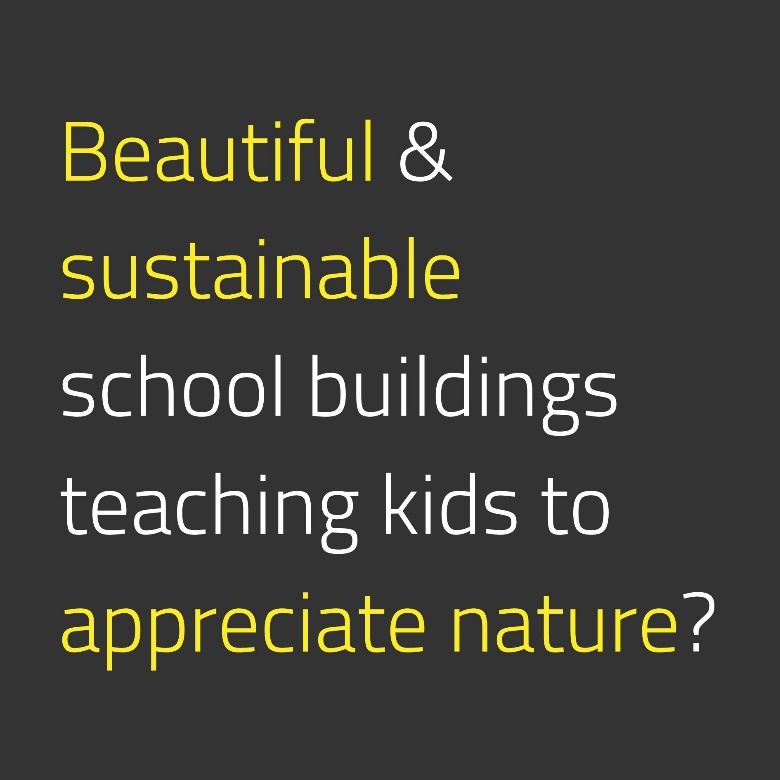 Budynek szkoły uczący dzieci poszanowania do przyrody
2
Interesują nas budynki, które stają się doświadczeniem i dostarczają wartości wykraczającej poza funkcję mieszkaniową.
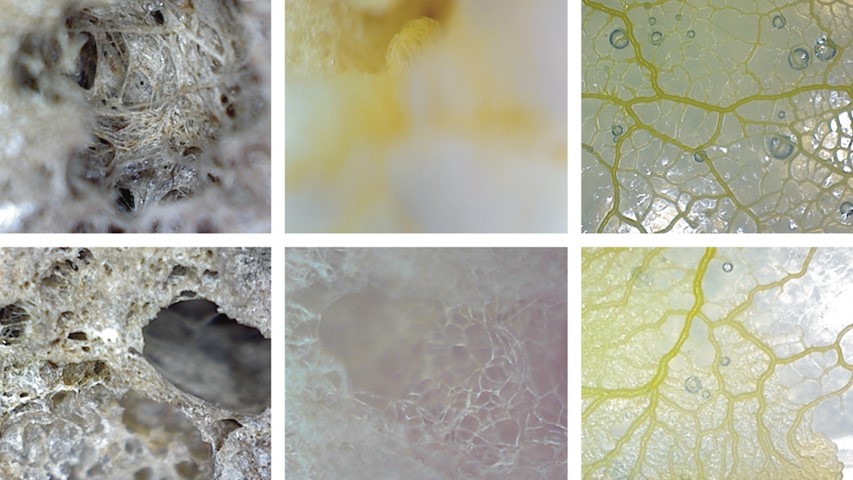 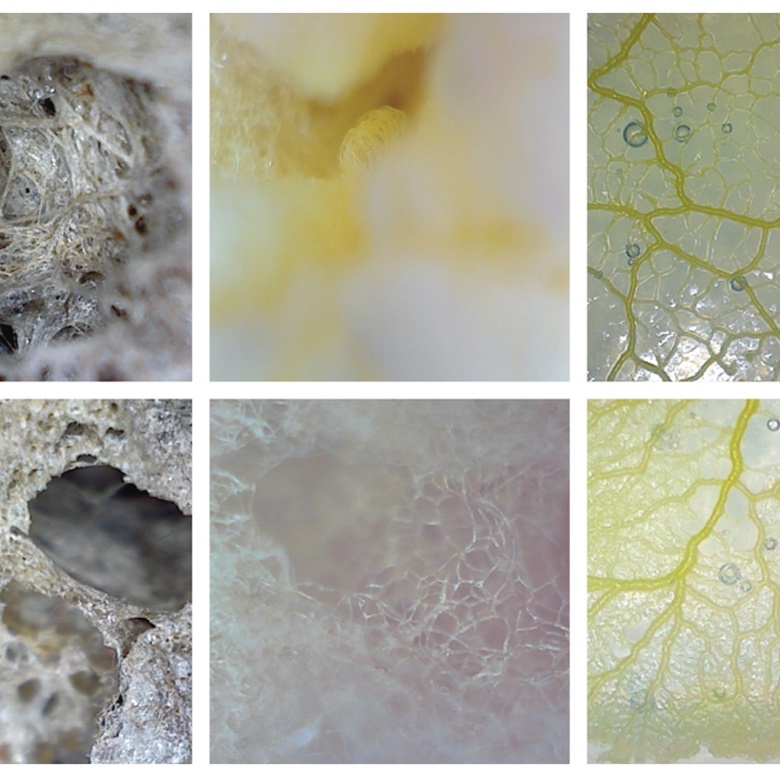 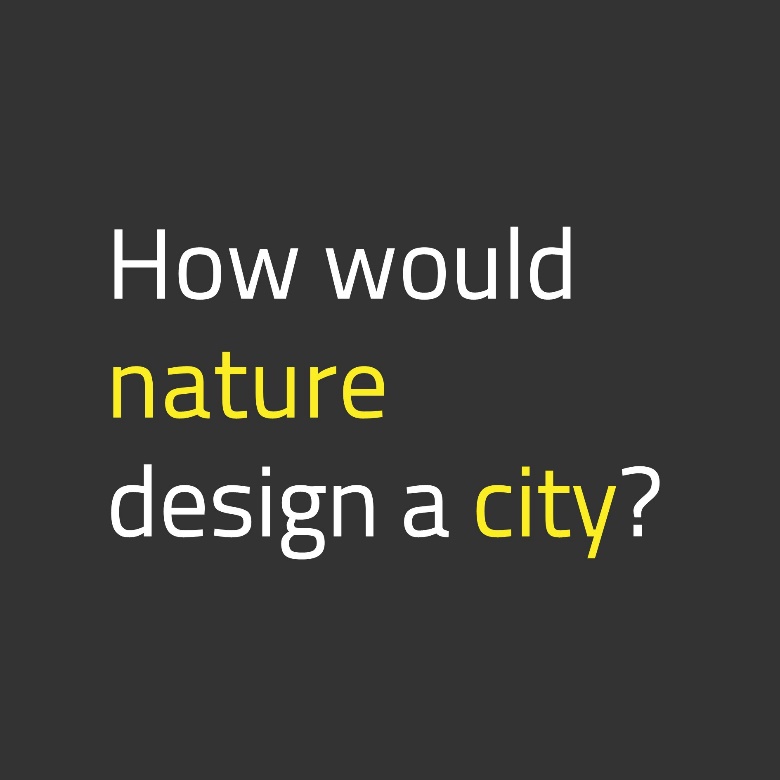 Jak natura zaprojektowałaby miasto?
5
Interesują nas badania multidyscyplinarne, które poszerzają wiedzę teoretyczną i rozwijają praktyczne rozwiązania prowadzące do lepszych sposobów życia.
Najczęściej pojawiającesię problemy
Brak integracji społecznej , potrzeba tworzenia przestrzeni dialogu, wzmacnianie więzi społecznych, dzielenie się zasobami, równość społeczna, a także udział społeczności w procesie podejmowania decyzji.
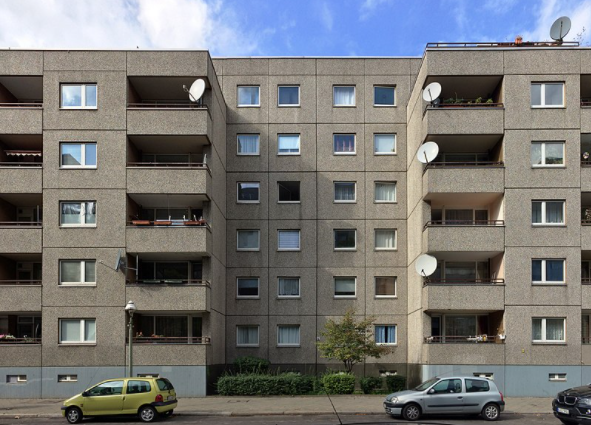 Brak wysokiej jakości przestrzeni publicznych. 
Ilość wniosków potwierdza potrzebę budowania 
lub ulepszania miejsc spotkań, integracji 
społecznej, kultury i sztuki wyrażających i 
utwierdzających mieszkańców w
Ich prawie do miejsca i do miasta.
Nierówności społeczne w odniesieniu do imigrantów, osób starszych, osób o specjalnych potrzebach i grup defaworyzowanych.
Niewłaściwe wykorzystanie zasobów i odpady, z
właszcza w odniesieniu do liniowego wykorzystania
zasobów, ale także przestarzałych zastosowań
budynków, infrastruktury i przestrzeni.
Oderwanie się od natury i ograniczona ilość 
wysokiej jakości terenów zieleni na obszarach 
zurbanizowanych; pogarszające się przez to 
zdrowie psychiczne i samopoczucie mieszkańców
[Speaker Notes: Environmental and climate adaptation challenges, environmental and climate risks, prevention and resilience; 
Economic and territorial challenges linked to the green transitions; 
Social challenges (poverty, segregation, social exclusion, etc.); 
Challenges linked to the use, preservation and reconversion of existing infrastructure 
Challenges linked to preservation and adaptation of cultural heritage. 
Demographic challenges (ageing, migration, depopulation, technological poverty and exclusion, lack of affordability of housing and materials, etc).]
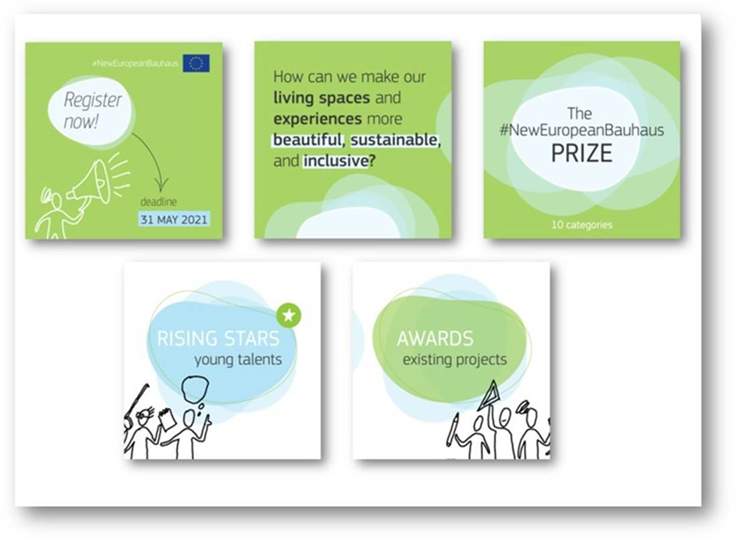 10 Kategorii
2 ścieżki:
NEB Awards
NEB Rising Stars
Wybór obejmujący głosowanie publiczne i jury partnerów
Termin aplikacji do: 31st Maja
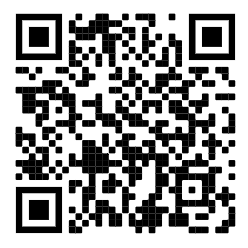 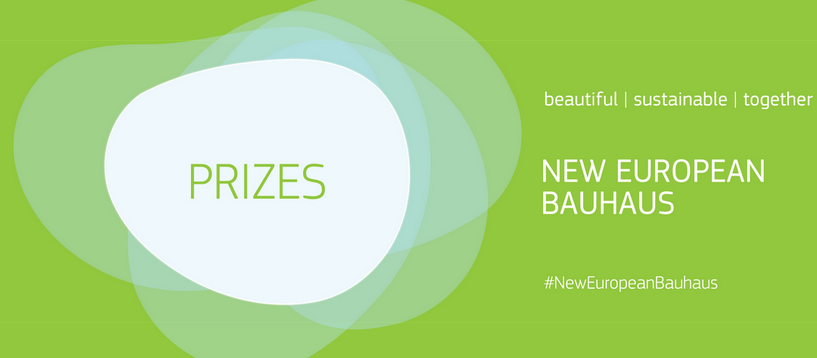 KATEGORIE

Techniki, materiały, procesy konstrukcyjne i projektowe
Budynki odnowione w duchu cyrkularności
Rozwiązania dla ko-ewolucji środowiska zbudowanego i przyrody
Zregenerowane przestrzenie miejskie i wiejskie
Produkty i styl życia
Zachowane i przekształcone dziedzictwo kulturowe
Odkryte na nowo miejsca do spotkań i udostępniania
Mobilizacja kultury, sztuki i społeczności
Modułowe, adaptowalne i mobilne rozwiązania do życia
Modele edukacji interdyscyplinarnej
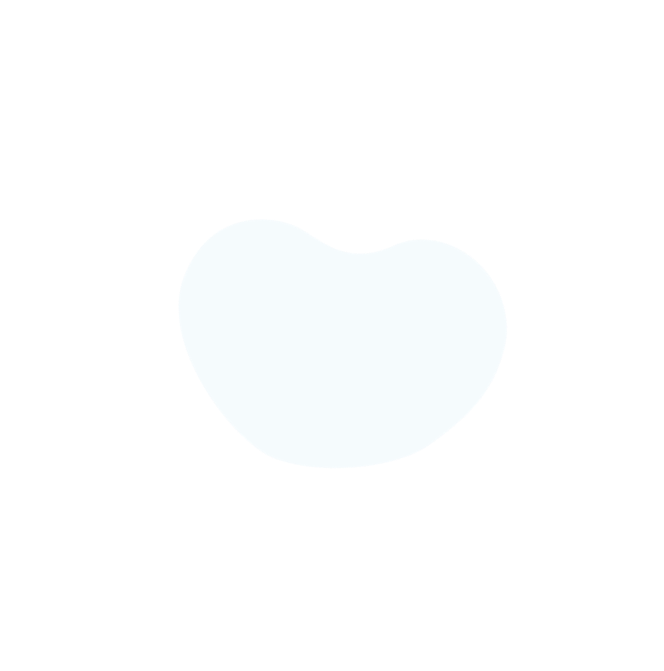 We wrześniu nabór pierwszych projektów pilotażowych:
Miejsca, w których można zmaterializować i skonkretyzować nową koncepcję NEB
Przegląd ekosystemów biznesowych i wprowadzanie nowych pomysłów na rynek
Zmiana sposobu myślenia na temat transformacji przestrzeni
Struktura wsparcia (połączenie kilku instrumentów UE) zostanie dopracowana i dostosowana z czasem.
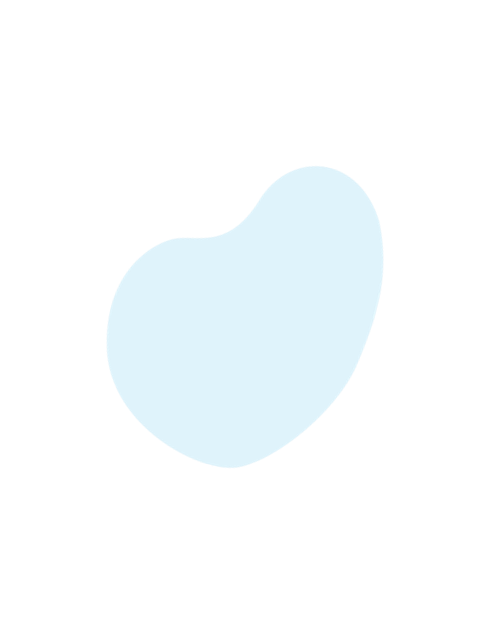 Faza II Dostarczanie
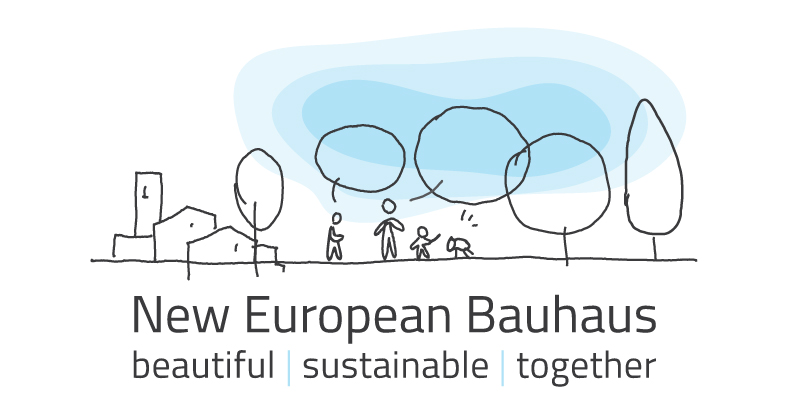 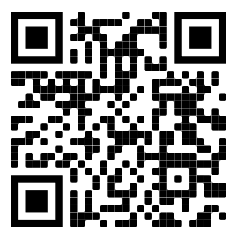 #NewEuropeanBauhaus
WWW: https://europa.eu/new-european-bauhaus
Instagram: @neweuropeanbauhaus
Pinterest:  https://www.pinterest.com/eucommission/new-european-bauhaus/
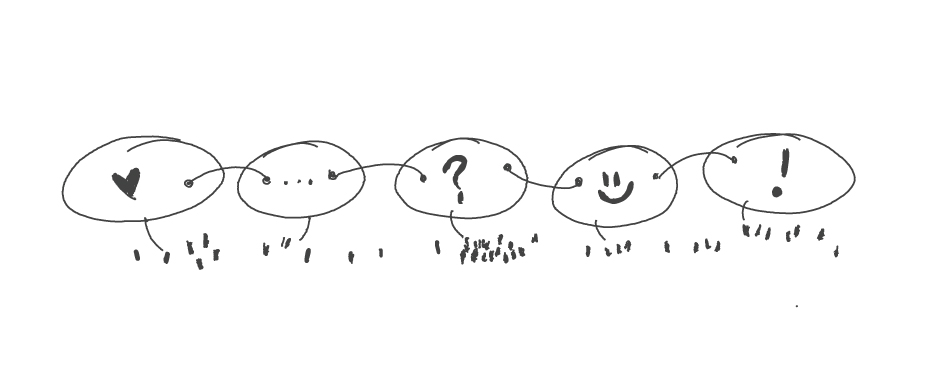 Dziękuję za uwagę!
Agnieszka.Olszewska-Guizzo@ec.europa.eu
@OlszewskaGuizzo